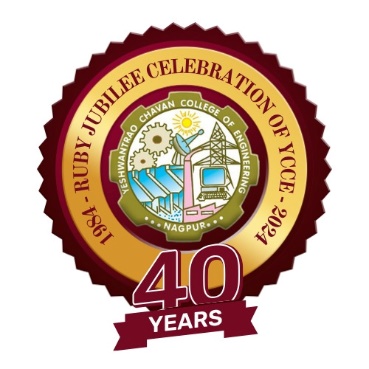 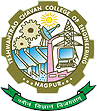 2026 3rd International Conference on Emerging Trends in Engineering and Medical Sciences (ICETEMS 2026)
Predicting Drinking Behaviour based on Physiological Signals using Ensemble Boosting Algorithms
Paper ID: 1950
YOGITA DUBEY, YASHRAJ TARTE, PRACHI PALSODKAR, PUNIT FULZELE
Yeshwantrao Chavan College of Engineering, Nagpur and Datta Meghe Institute of Higher Education and Research, Sawangi, Wardha
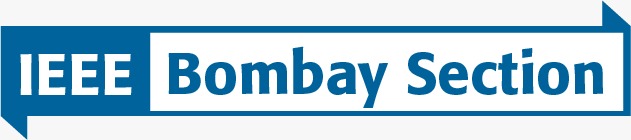 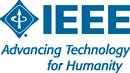 Contents
There is no specific template for the presentation, however, we recommend authors to use their discretion to present the paper in a manner that covers all aspects of their paper including but not limited to;

Introduction
Literature
Methodology/Proposed Work
Results and Discussion
Conclusion and Future score
References
Thank You